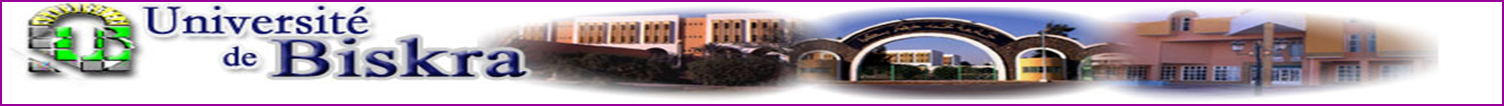 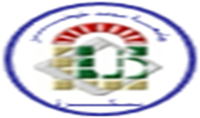 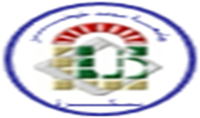 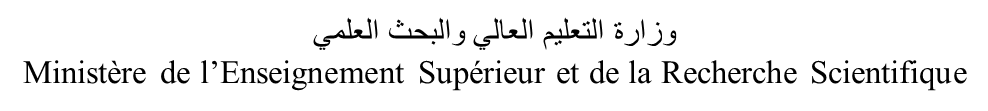 جامعة محمد خيضر- بسكرة
كلية العلوم الاقتصادية والتجارية وعلوم التسيير
قسم العلوم الاقتصادية
محاضرات في الاقتصاد الكلي  موجه الى طلبة السنة الثانية ليسانس علوم مالية وتجارية
مضــــــــــــــــــــــــــــــاعف الموازنة                                                      الأستاذة: عديسة
تكون ميزانية الدولة في حالة توازن إذا تساوت ايراداتها مع نفقاتها، ، وحسب النموذج المدروس تتمثل الإيرادات في الضرائب Tx أما النفقات فتتمثل في الإنفاق الحكومي G والتحويلات    .Trويمكن تمثيل حالة التوازن في الميزانية من خلال الشكل التالي
-عند* y تكون ميزانية الدولة في حالة توازن لأن الإيرادات Tx تتساوى النفقات والتي تتمثل G +التحويلات    Trوفي هذه الحالة  فان رصيد الميزانية معدوم أي  Bs= 0،ولنفترض أن الدخل التوازني ارتفع الى y 2 وذلك مثلا نتيجة لزيادة الاستثمار ،ومنه ان الضرائب  سوف ترتفع تبعا لذلك لوجود علاقة طردية بين الضرائب والدخل، كما أن التحويلات الحكومية للأفراد والمؤسسات سوف تنخفض، لذلك فدا الدولة ستحقق فائضا في ميزانيتها < Bs 0 بينما اذا انخفض الدخل الى y 1نتيجة انخفاض الاستثمار مثلا فان ذلك سيؤدي الى انخفاض الضرائب وبالتالي حدوث عجز في  الميزانية أي 0 Bs < .
لنفرض الأن أن الحكومة قررت زيادة كل من الإنفاق الحكومي والضرائب في آن واحد وبنفس المقدار وبالتالي فان ميزانية الدولة متعادلة، ولكن ما أثر ذلك على الدخل؟
- الحالة الأولى : وهي استقلال كل من الضرائب والاستثمار عن الدخل
-نعلم أن مضاعف الإنفاق الحكومي يتحدد وفق المعادلة التالية
Δy=1/1-b (ΔG)
-كما نعلم أن مضاعف الضرائب يتحدد وفق المعادلة التالية
Δy=-b/1-b (ΔTx)
وبالتالي فان الأثر الصافي لميزانية الحكومة يتمثل في ربط هاذين المضاعفين :
Δy=1/1-b (ΔG(-b/1-b (ΔTx)
ولدينا(ΔG)= (ΔTx)ومنه:          
 Δy=1-b/1-b(ΔG)  
      ΔG= ΔTx =Δy
الحالة الثانية: حالة الضرائب والاستثمار تابع في الدخل فان:
Δy =1/1-b+bt-r (ΔG) -نعلم أن مضاعف الإنفاق الحكومي يتحدد وفق المعادلة التالية:
-نعلم أن مضاعف الضرائب يتحدد وفق المعادلة التالية:              Δy=-b/1-b+bt-r (ΔTx)
    وبنفس الطريقة فان الأثر الصافي لميزانية الحكومة يتمثل في ربط هاذين المضاعفين :
Δy=1/1-b +bt-r (ΔG(-b/1-b+bt-r (ΔTx)
ولدينا(ΔG)= (ΔTx)ومنه:          
 Δy=1-b/1-b+bt-r (ΔG)  
 نتيجة :أي أن التغير في الدخل يكون أقل من التغير في كلا من الإنفاق الحكومي والضرائب.
2-وبفرض زيادة الضرائب والتحويلات بنفس المقدار وفي نفس الوقت فما أثر ذلك على الدخل:
الحالة الأولى : وهي استقلال كل من الضرائب والاستثمار عن الدخل
نعلم أن مضاعف التحويلات يتحدد وفق المعادلة التالية :                                       Δy=b/1-b (ΔTr)
كما نعلم أن مضاعف الضرائب يتحدد وفق المعادلة االتالية :                                   Δy=-b/1-b (ΔTx)   وبما أن الأثر في الدخل التوازني يتمثل في حاصل جمع الأثرين فان:
Δy=b/1-b (ΔTr) -b/1-b (ΔTx)
ولدينا(ΔTr)= (ΔTx)ومنه:                       Δy=b-b/1-b (ΔTr)            اذن:                  Δy=0            
الحالة الثانية: حالة الضرائب والاستثمار تابع في الدخل فان:
نعلم أن مضاعف التحويلات يتحدد وفق المعادلة التالية :        Δy =b/1-b+bt-r (ΔTr)
كما نعلم أن مضاعف الضرائب يتحدد وفق المعادلة التالية :    Δy =- b/1-b+bt-r (ΔTx)
اذنΔy=0  
نتيجة :أي أن الزيادة في الضرائب تلغي أثر الزيادة في التحويلات.
شكرا على الاصغاء ونلتقي في المحاضرة التالية